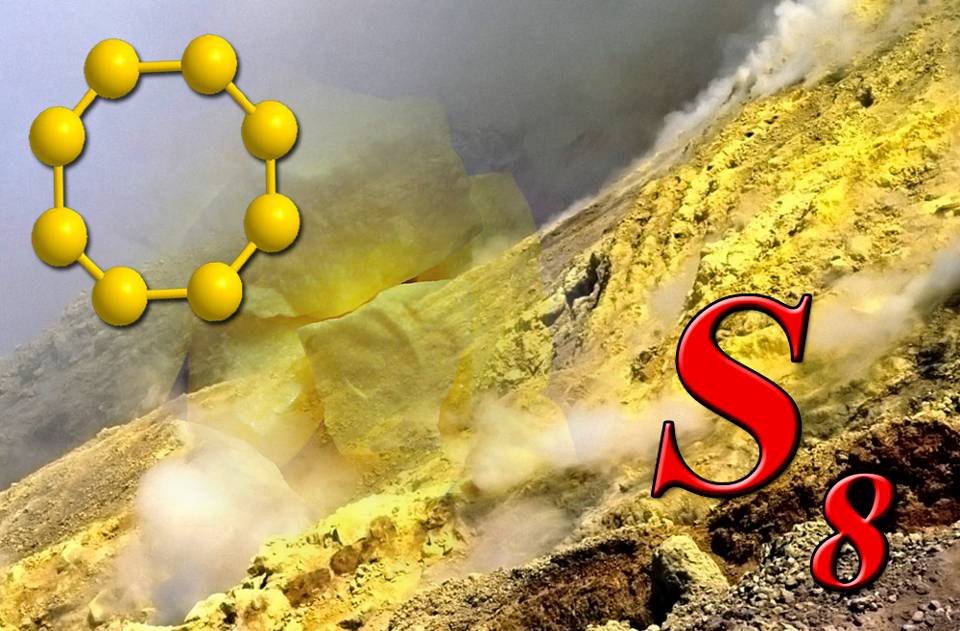 Работа 
ученицы 10-Б класса
Димитриевой Насти

2011-2012 уч. год
Характеристика   химического элемента - S
1. Положение серы в ПСХЭ (порядковый номер, период, группа, подгруппа, Ar )
порядковый номер 16, III период, 6 группа главная подгруппа 
относительная атомная масса 32.
2. Строение атома
Заряд ядра + 16,   16p 16n 16ē, 
   + 16 )2)8 )6
степень окисления -2, 0, +2, +4, +6
Нахождение  серы  в природе
Сульфатная сера
Сульфидная сера
Самородная 
сера
Гипс
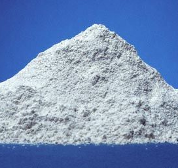 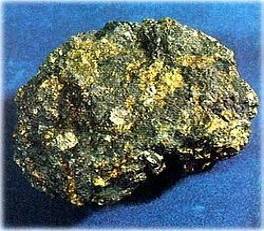 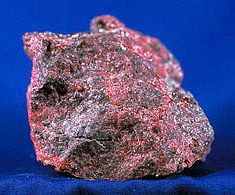 Халькопирит
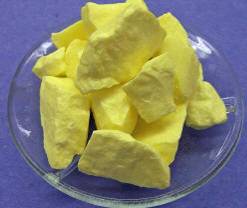 Киноварь
HgS
CuFeS2
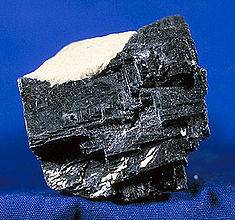 Сфалерит
Галенит
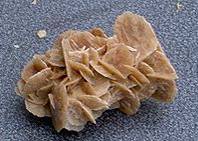 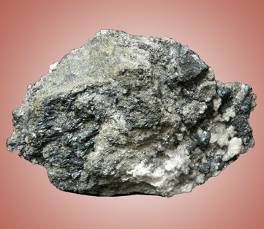 PbS
CaSO4•2H2O
ZnS
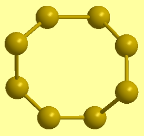 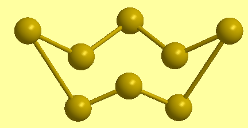 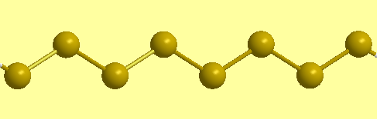 +  простые вещества (металлы, неметаллы)
натрий
железо
водород
кислород
галогены
S
+ сложные вещества
H2SO4, HNO3 концентрированные
раствор щелочи - NaOH
соли – KClO3
Применение  серы
производство спичек
производство резины
производство серной кислоты
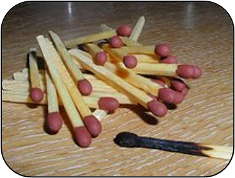 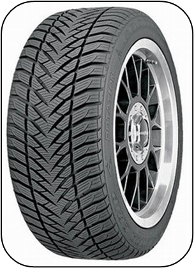 S
производство лекарств  и косметических препаратов
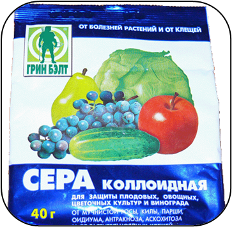 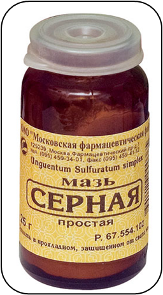 производство черного пороха, красителей, бенгальских огней
для борьбы с вредителями растений
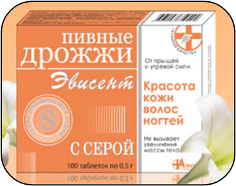 входит в состав аминокислот (метионин, цистеин)
участие в ОВР организма
участие в синтезе коллагена,  кератина, входит в состав меланина
участие в синтезе гормона - инсулина
Синтез белков, витаминов (биотин, тиамин)
Нормализация углеводного обмена
Поддержание  эластичности, упругости кожи, активация роста волос и ногтей